Virginia Health Benefit Exchange Advisory Committee MeetingSabrina Corlette, ChairIkeita Cantú Hinojosa , Vice Chair
December 12, 2023
Welcome
and 
Call to Order
Meeting Etiquette
Only committee members should have cameras turned on. ​
Committee members can raise their hand to ask a question of the presenter. ​
Stay muted until you are called on to speak. ​
The transcript of this meeting will be made available online at:
https://www.marketplace.virginia.gov/virginia-health-benefit-exchange
2
Ex-officio Members:
​
Secretary John Littel – Health and Human Resources ​
Director Cheryl Roberts – Dept. of Medical Assistance Services ​
Commissioner Danny Avula – Dept. of Social Services ​
Commissioner Scott White – Bureau of Insurance​
Dr. Karen Shelton – State Health Commissioner​


Appointed / Voting Members:​

Sabrina Corlette, Chair ​
Ikeita Cantu Hinojosa, Vice Chair ​
Julie Green Bataille​
Lee Biedrycki ​
Scott N. Castro ​
Elizabeth Cunningham ​
Doug Gray ​
Starla Kiser ​
Louis Rossiter
Craig Connors
Roll 
Call
Agenda
I. Welcome, Call to Order, Roll Call 
II. VAHBE Director’s Update
III. Subcommittee Report 
IV. Other Business 
V. Adjourn
4
Director’s Update
Transition Report
Strategic Priorities Recommendations Response 
Early Indicators- Open Enrollment 2024
Media Samples & Results
Marketplace Assisters
Over 3200 licensed agents have completed training and received certification from the Exchange.

Over 4100 total navigators, agents, and assisters have completed training through our learning management system.
Early Indicators for Plan Year 2024
Enrollment
Total plan selections: 371,930
Automatic re-enrollees:  311,489
Total re-enrollees:  351,087 
New consumers:  20,843
Number consumers eligible for QHP with financial assistance:  354,571
Consumers determined eligible for Medicaid/FAMIS: 21,489

Customer Service
  
Over 50,000 calls to call center 
Average wait time to answer under 20 seconds
Average wait time- 95% calls answered in under 60 seconds 
Customer satisfaction score- more than 90%
Website and Media Coverage Report
WEBSITE
398,000 users since November 1
Average browsing time is 14.5 minutes​
Most visits are: 
direct to marketplace.virginia.gov,
through paid ads, and
referrals (from other websites who link to ours)
ADS
There have been more than12 million video ad views in the first month of open enrollment showing strong reach of campaign messaging.

Google Search ads have been particularly effective – the click through rate is close to double what it was last year (from 5.69% in 2022 up to 10.16% in 2023).
Satellite Media Tour Results
Last Updated December 1, 2023
Virginia's Insurance Marketplace had over 32 million earned media impressions from the Satellite Media Tour. This coverage saturated key markets across the Commonwealth and raised awareness among Virginians about the Marketplace during the Open Enrollment Period in 2023.
Top Locations and Keywords
Virginia’s Insurance Marketplace secured earned media coverage in many of Virginia’s top markets including Washington, D.C. (northern VA), Norfolk, Roanoke, and Richmond.
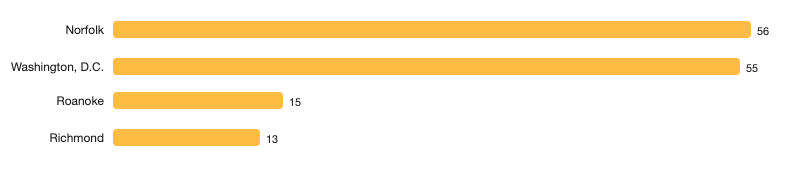 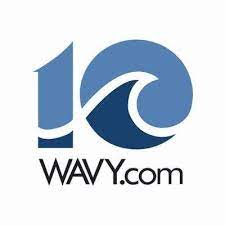 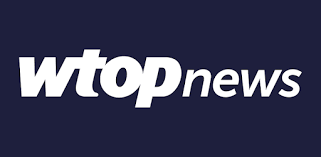 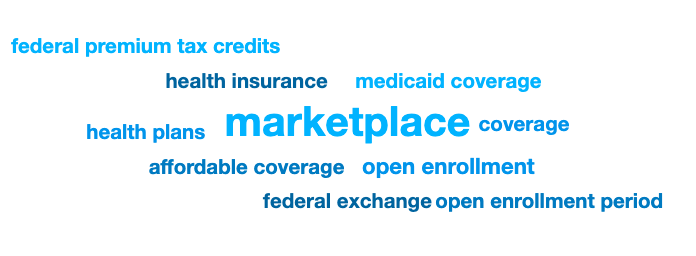 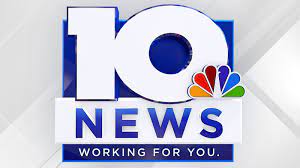 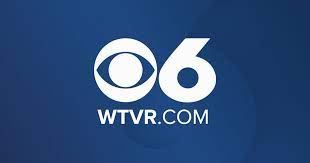 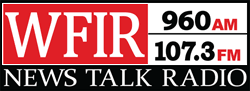 10
Satellite Media Tour Key Coverage
Key Coverage
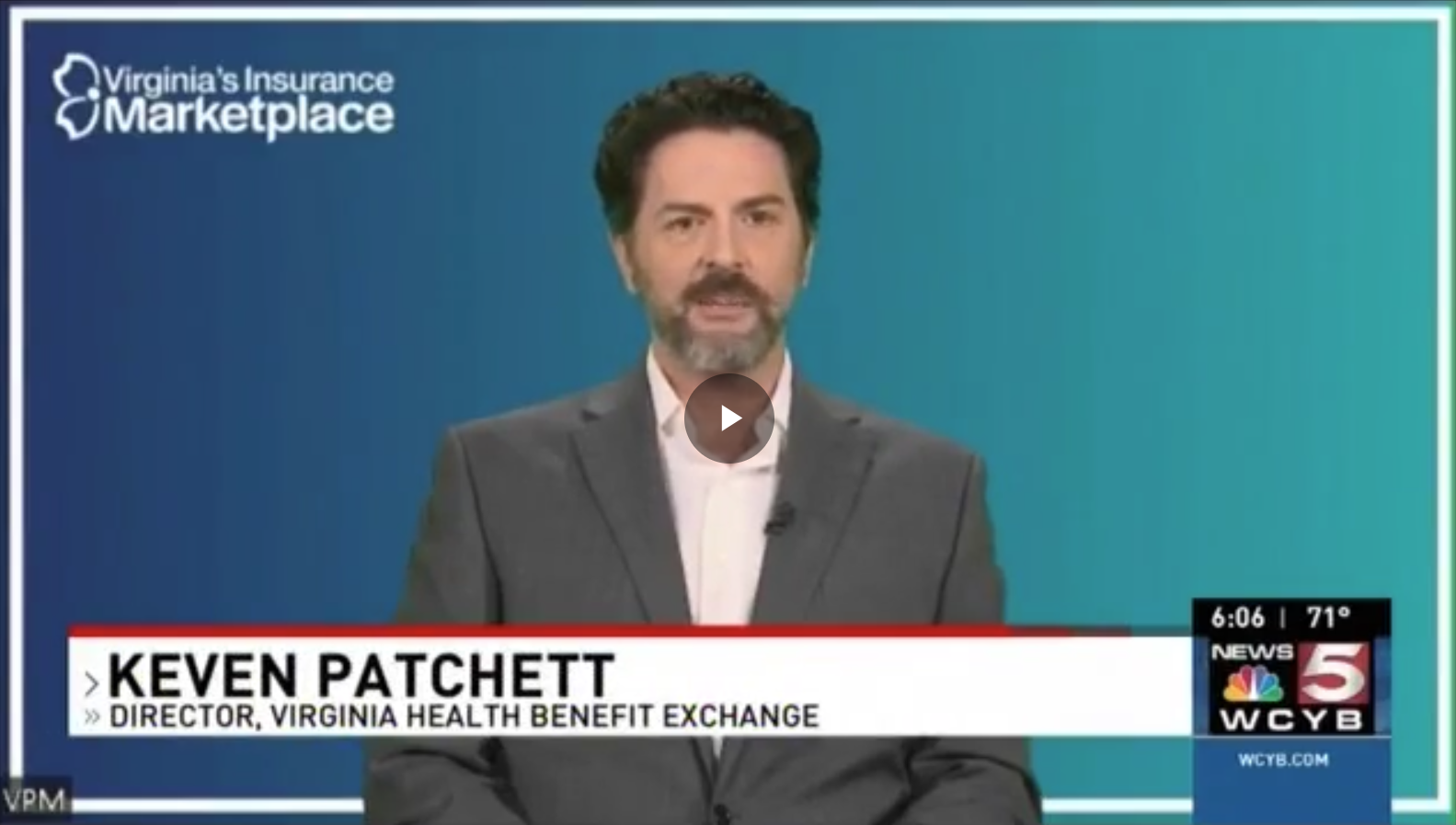 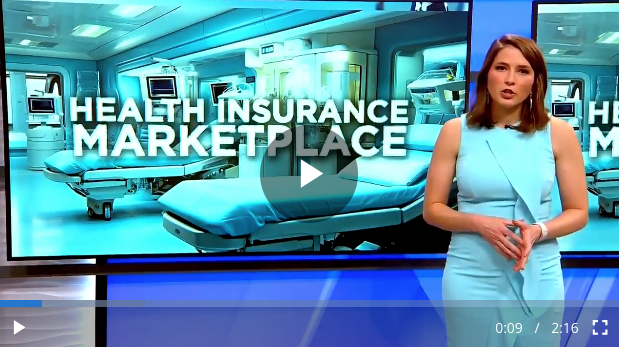 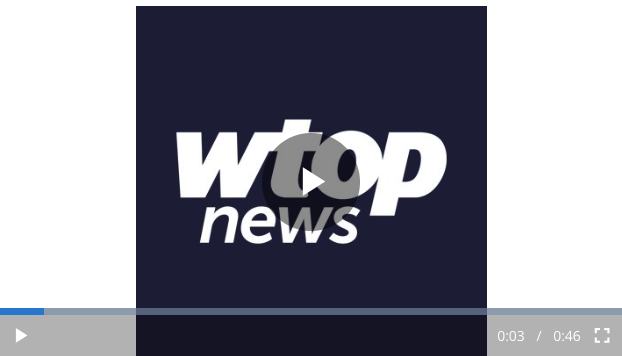 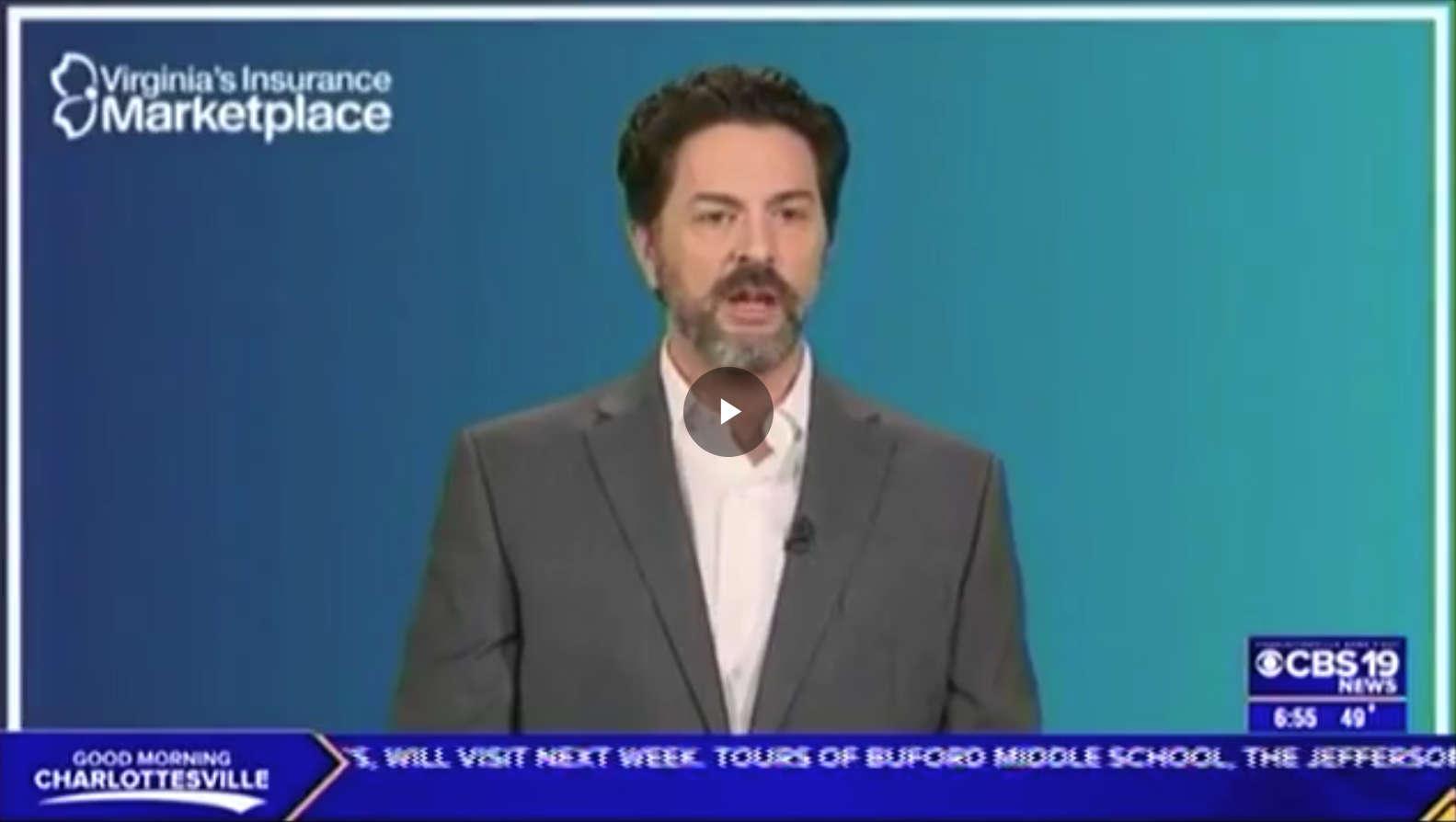 11
Marketing Campaign Examples
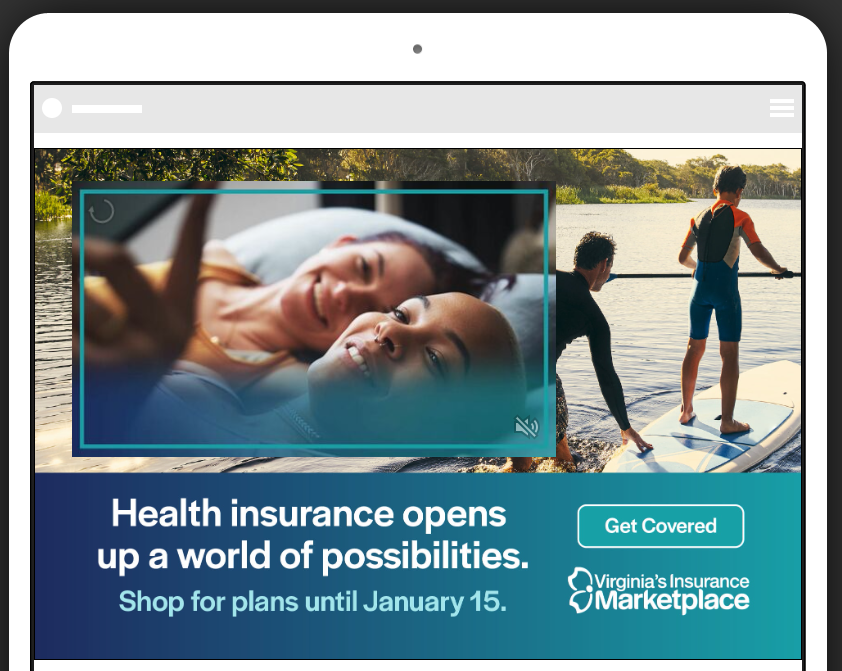 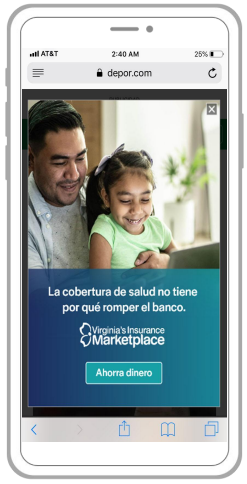 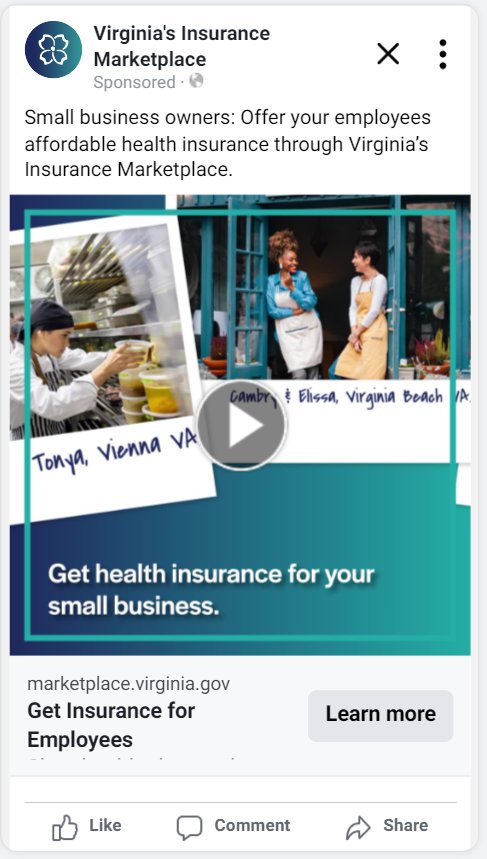 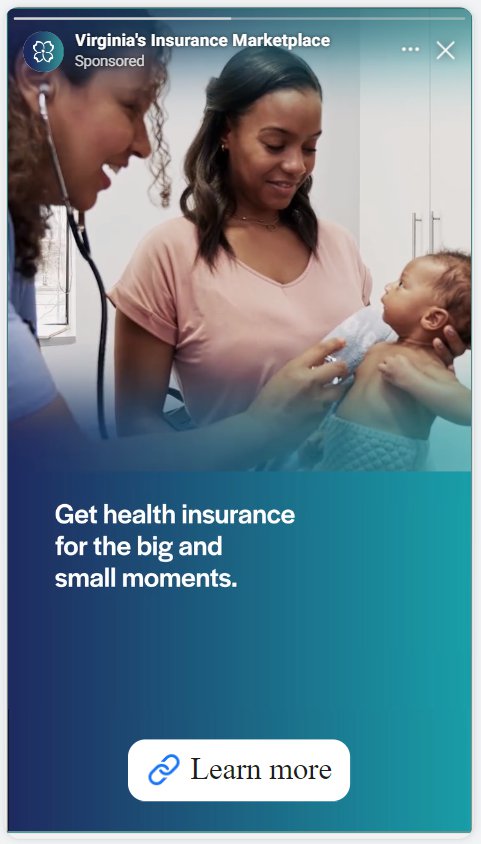 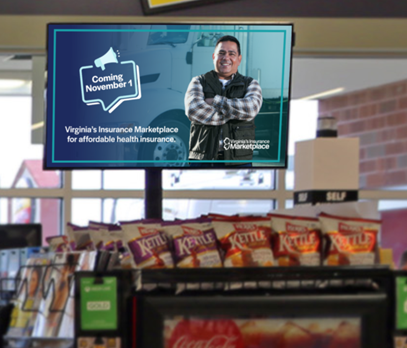 Broadcast TV CommercialsYoung Adult: https://youtu.be/p81c8Yqf1lw Family: https://youtu.be/o8aaSAspUn4 Losing Medicaid: https://youtu.be/SNyA_HksoKo
Advisory Committee Strategic PrioritiesVAHBE Response Overview
Strategic priorities adopted by VAHBE Advisory Committee on September 22, 2023. 
Data capabilities will play a critical role in the future of Virginia’s Exchange.
Data analytics, policy, and operational teams will work closely to monitor our performance. 
Metrics will inform our outreach, marketing, and policy initiatives, and be used to provide superior service to consumers and Stakeholders who serve the Exchange community. 
Formal response will be provided to Advisory Committee members and hosted on the VAHBE Website at marketplace.virginia.gov.
Subcommittee Report
Other Business
Meeting schedule for 2024
Public Comments are accepted on an on-going basis at: ExchangeDivision@scc.virginia.govThank You for Attending
December 12, 2023